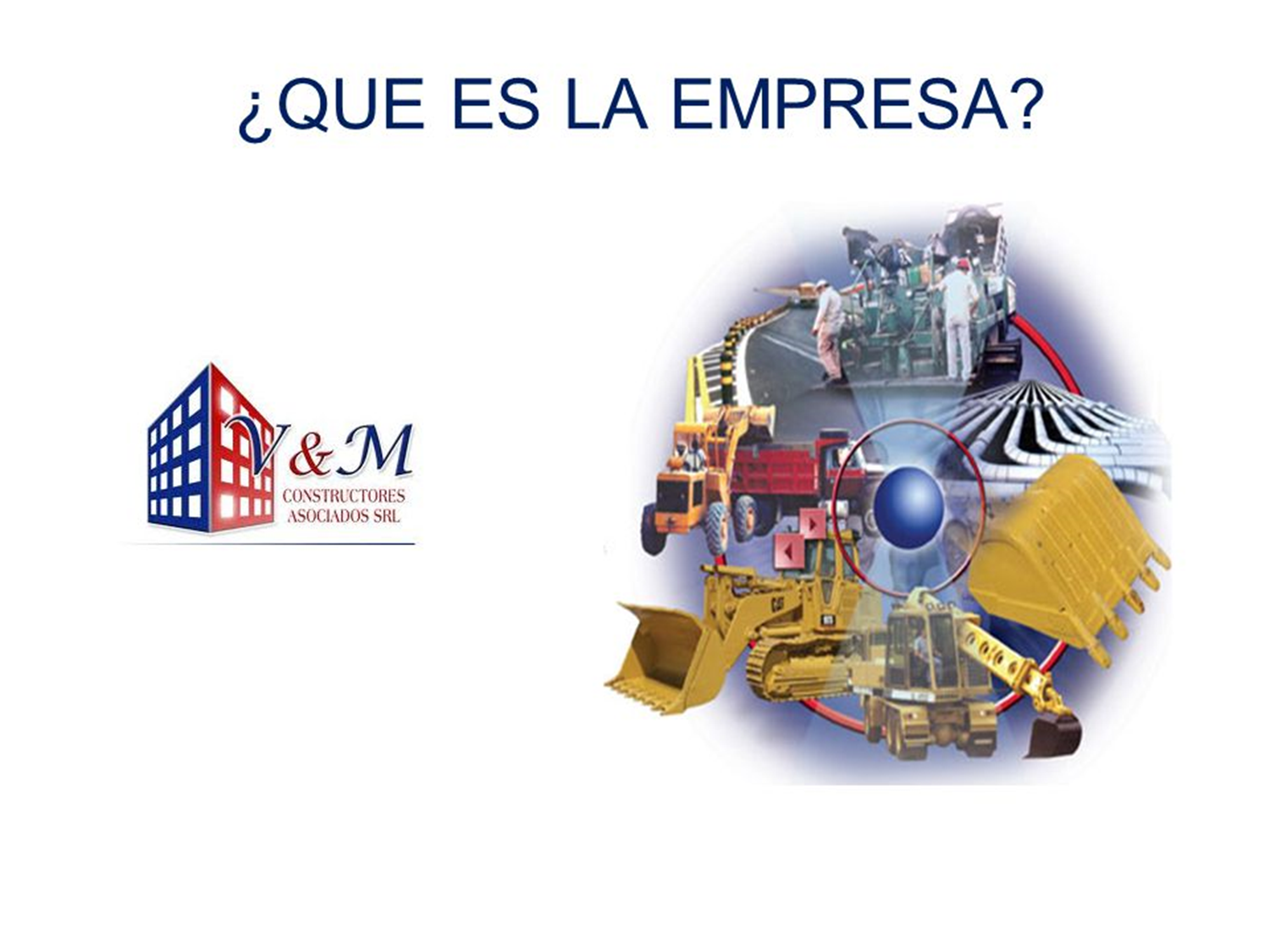 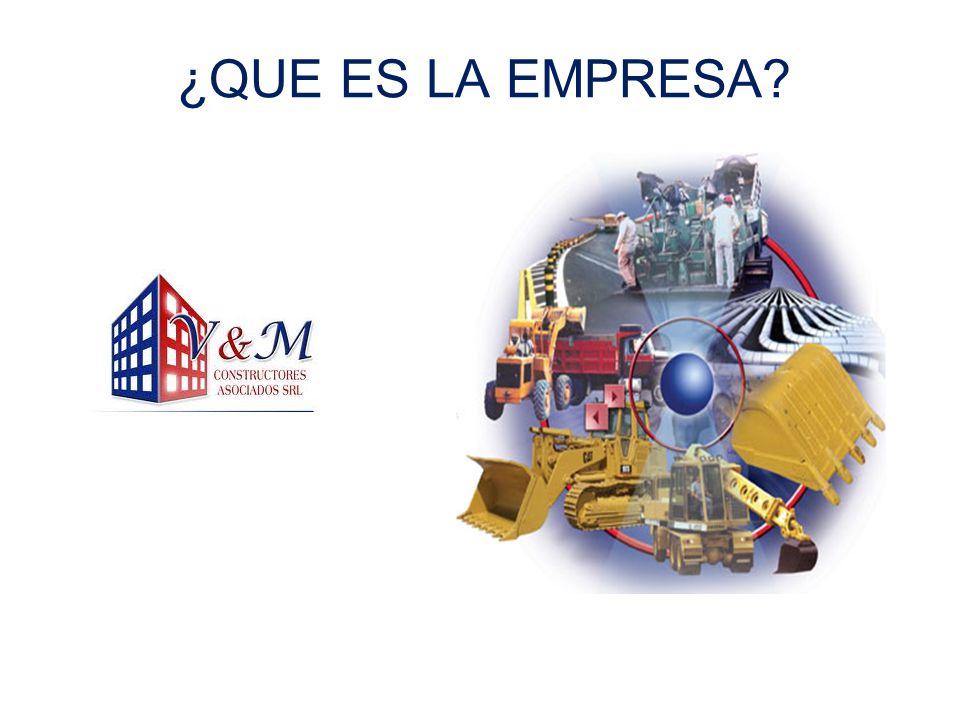 LA EMPRESA
Dr. ERNESTO LEON ALVA
Profesor de la Unidad Didáctica
Administración Empresarial
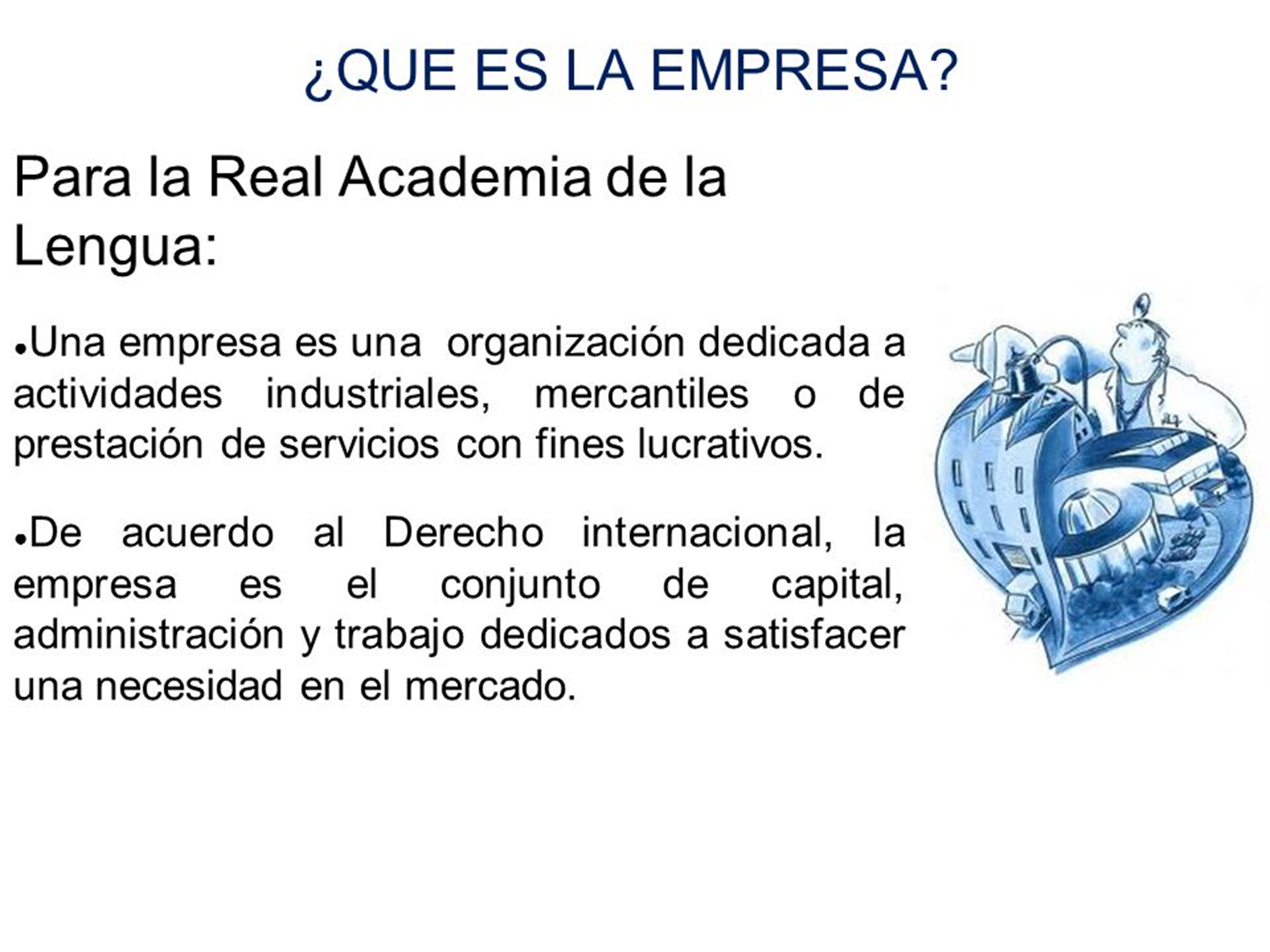 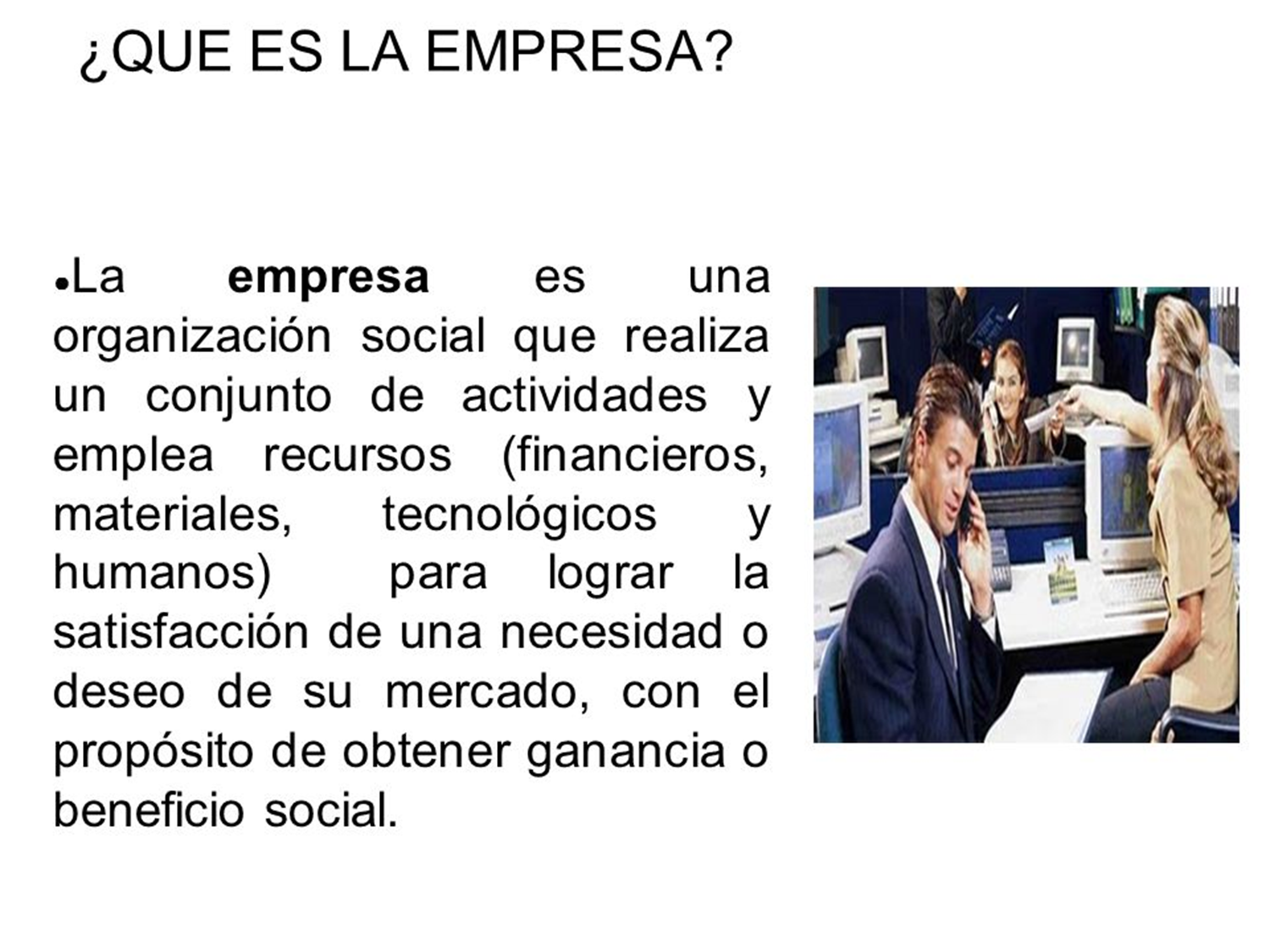 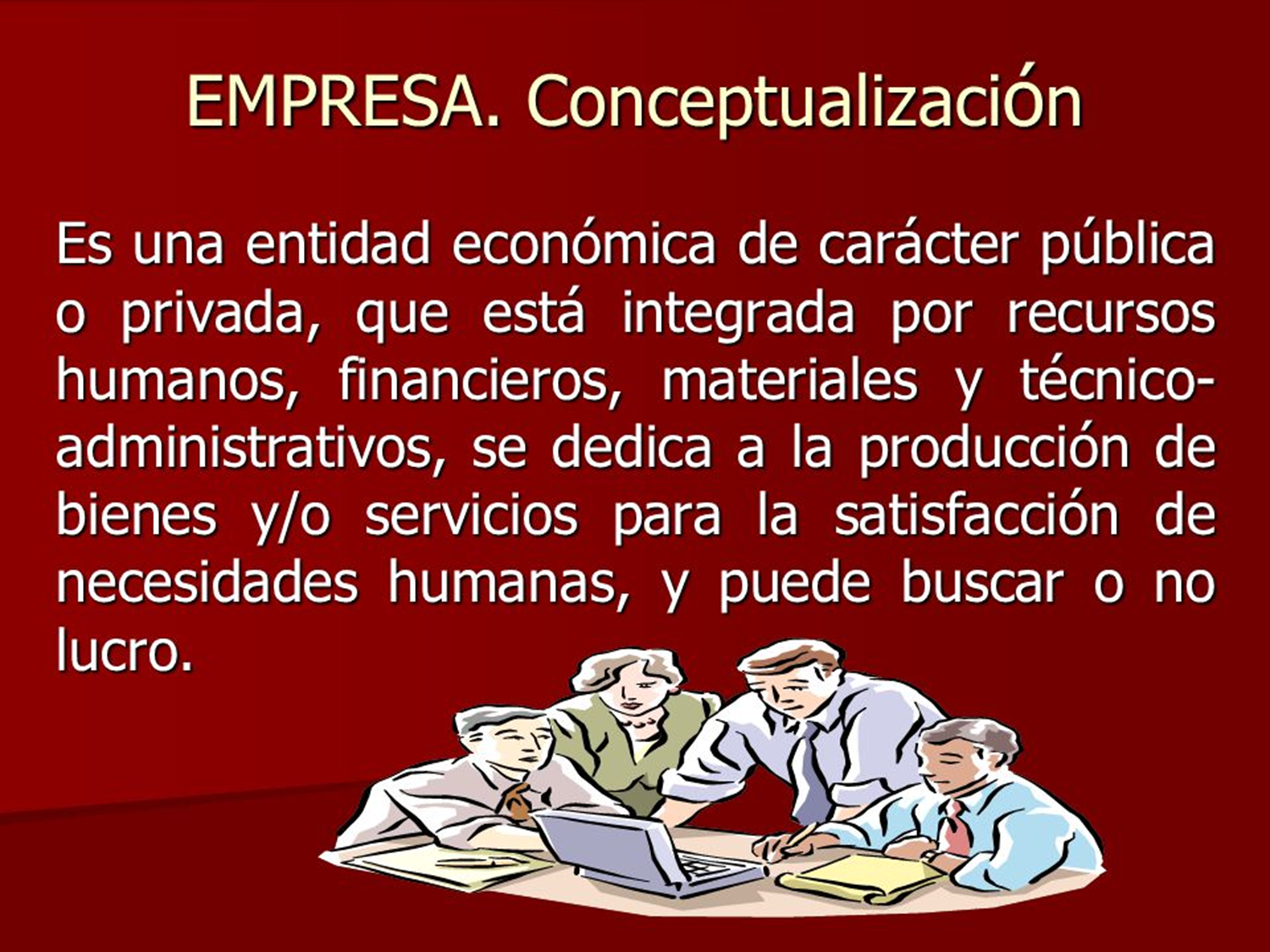 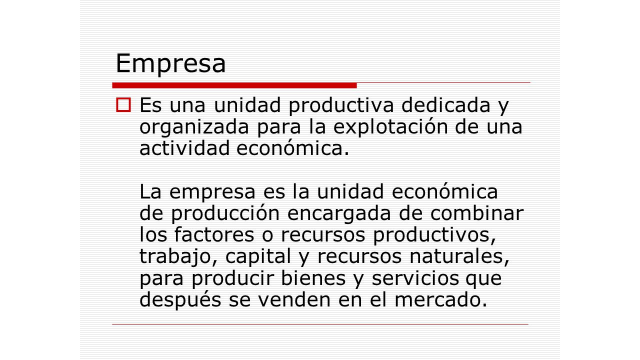 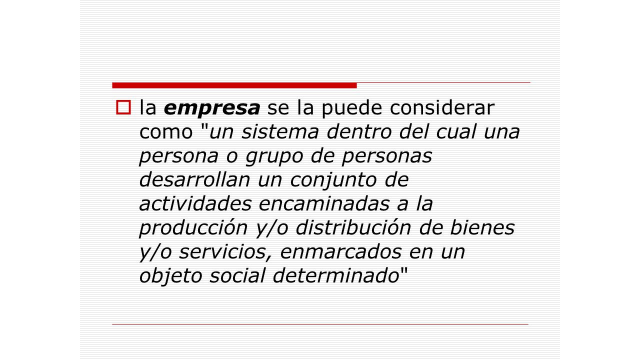 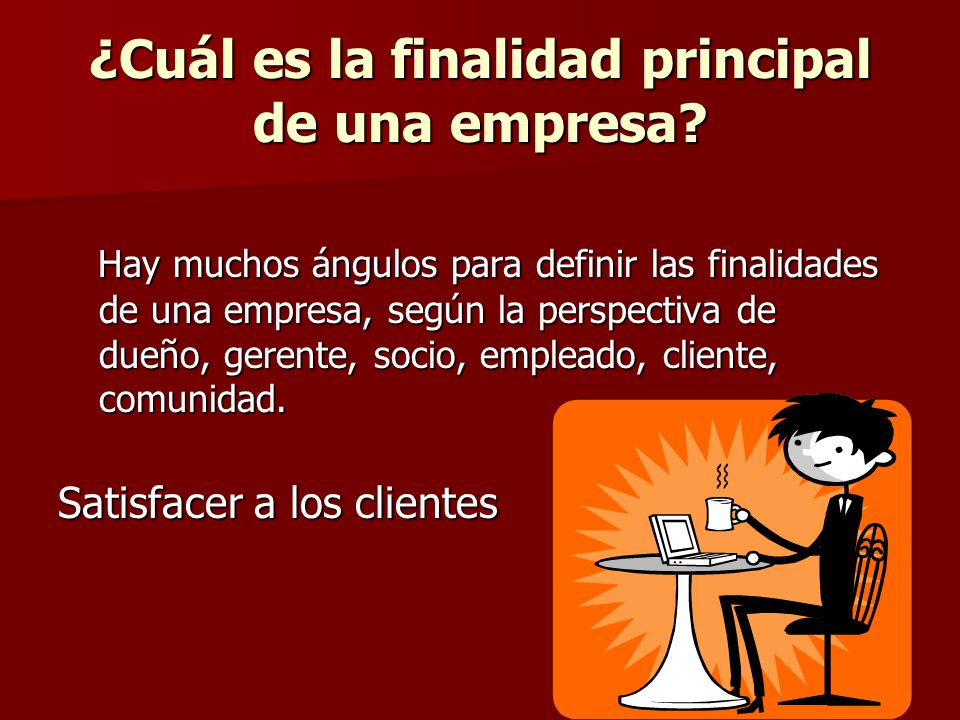 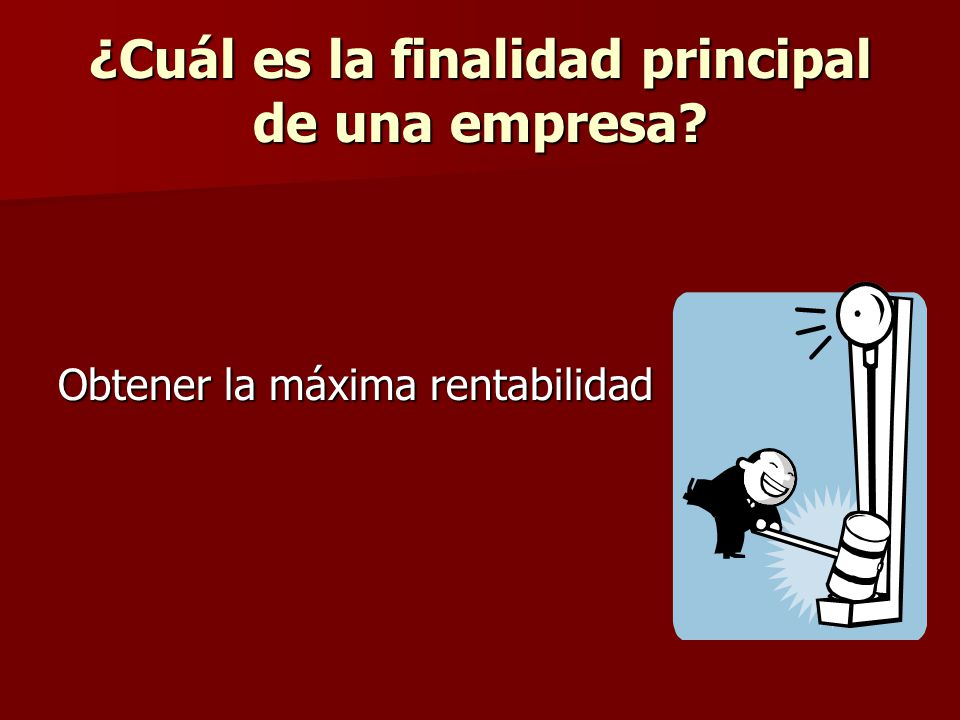 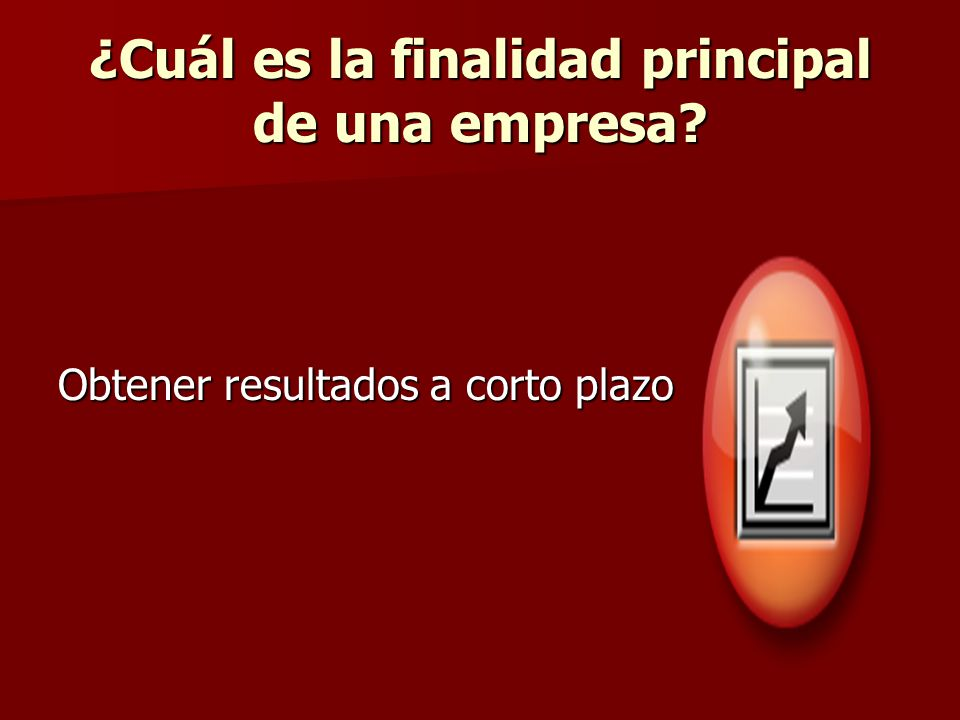 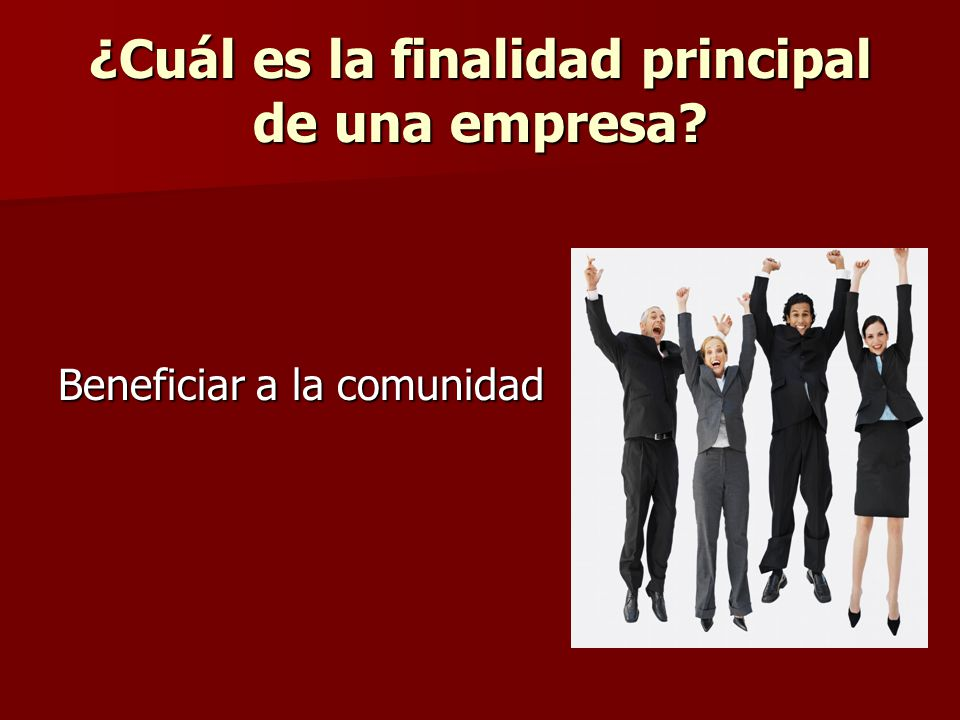 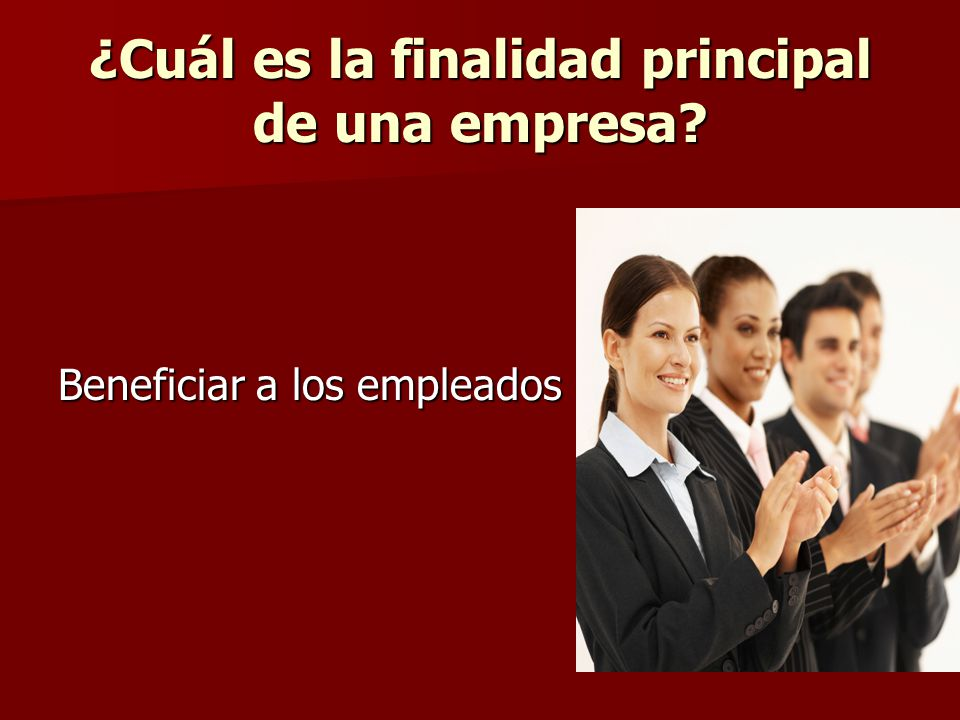 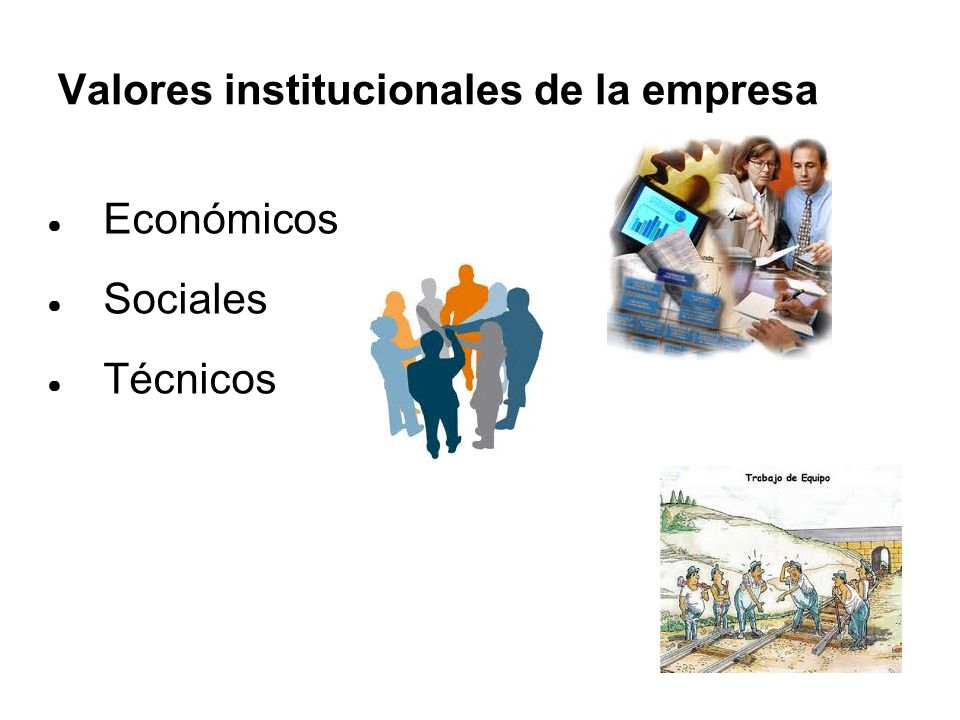 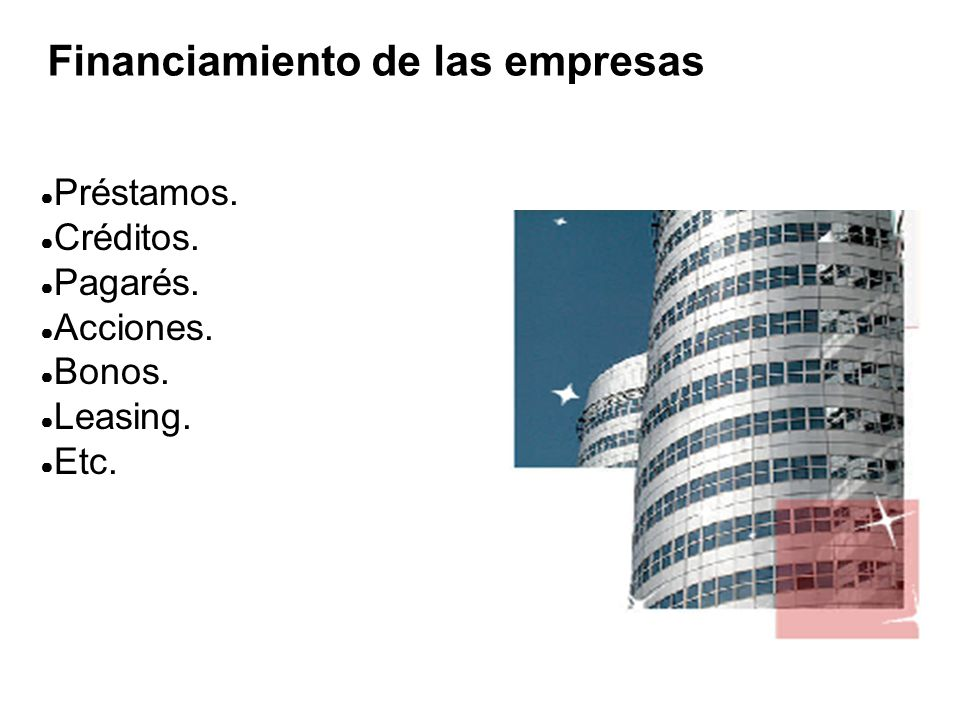 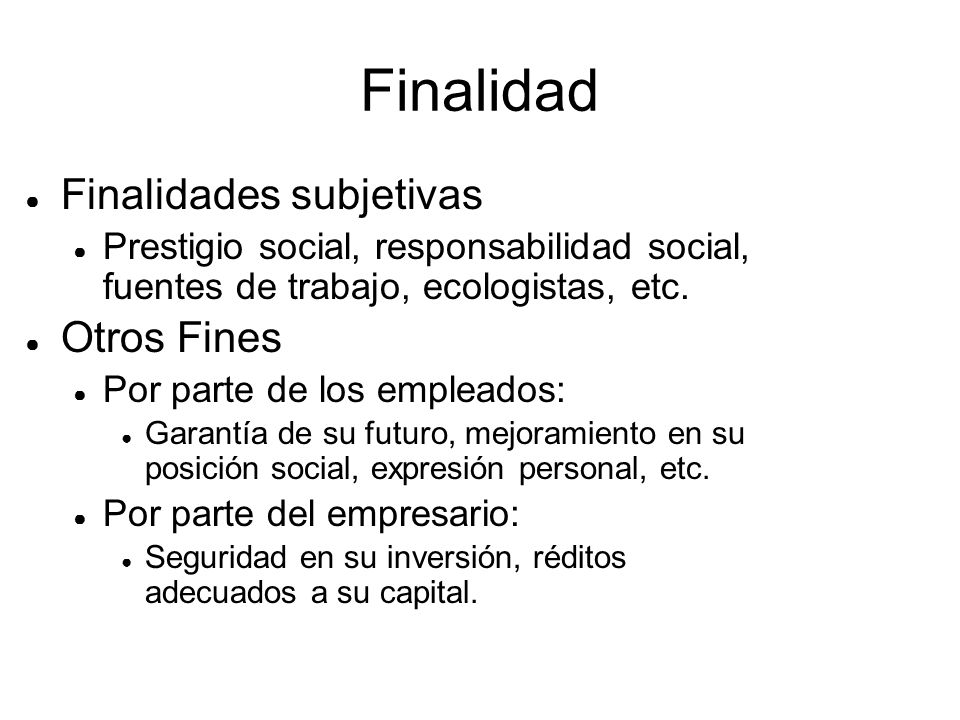 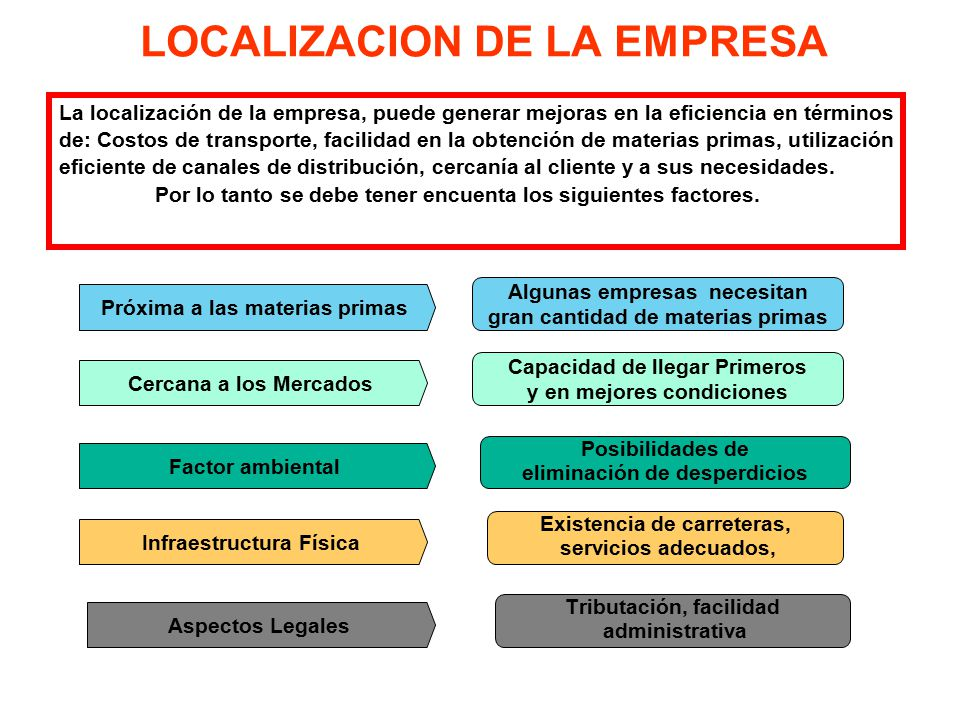 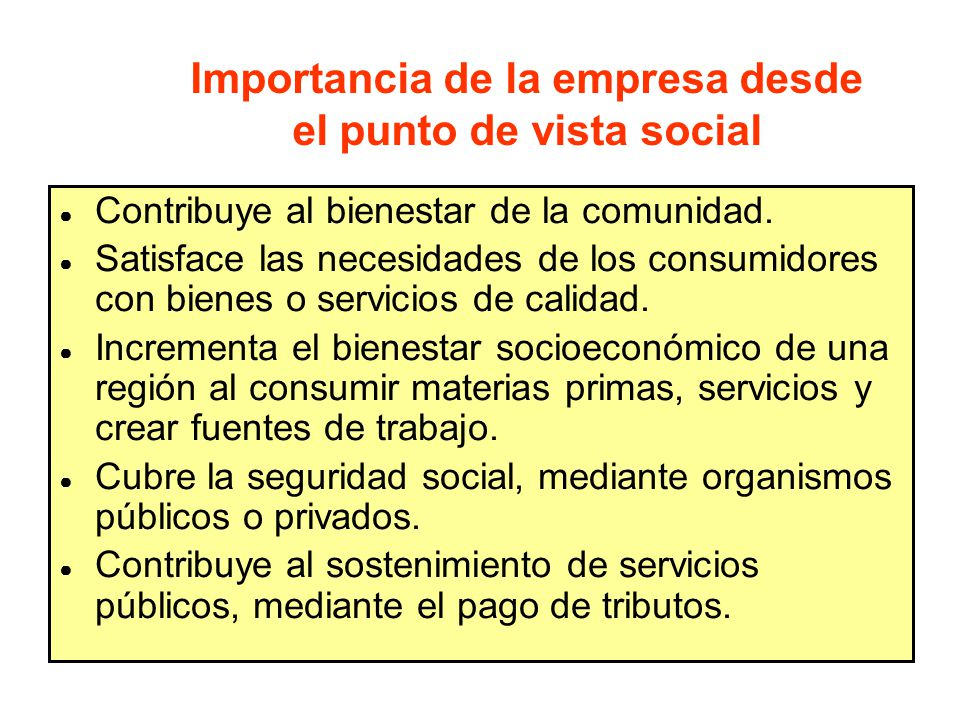 MUCHAS GRACIAS